МБДОУ детский сад «Кэнчээри»
«Основы безопасности жизнедеятельности для детей младшего дошкольного возраста»
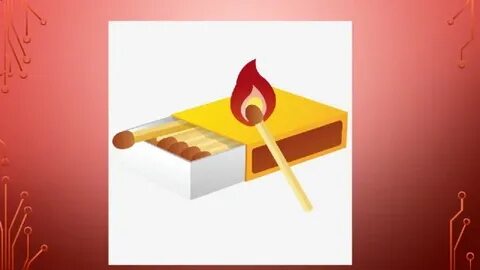 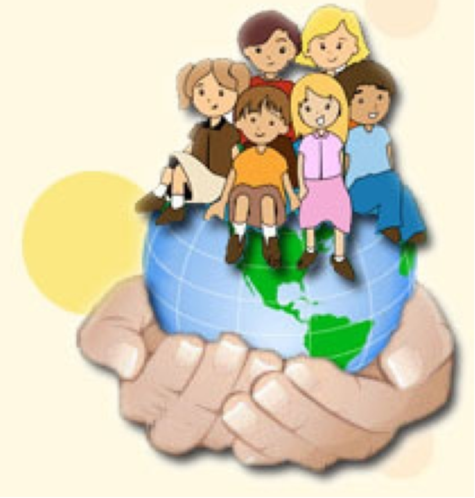 К сожалению, дети в силу своих возрастных и психофизиологических особенностей, таких как:
-стремление ребенка к самостоятельности(я сам) и неумение адекватно оценивать свои силы и возможности;
-недостаточный опыт(или его отсутствие) поведения в сложных ситуациях, неумение использовать правила безопасности;
-любознательность и эмоциональность;
-подвижность и физическая слабость, оказываются в таких ситуациях ,которые часто приводят к печальным последствиям.
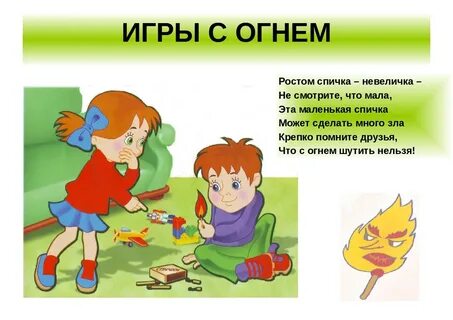 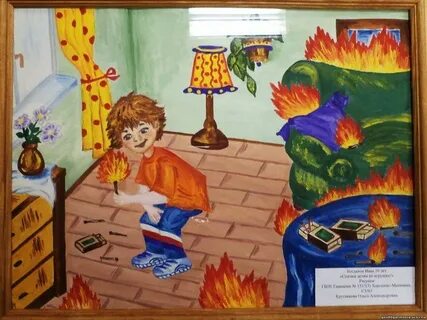 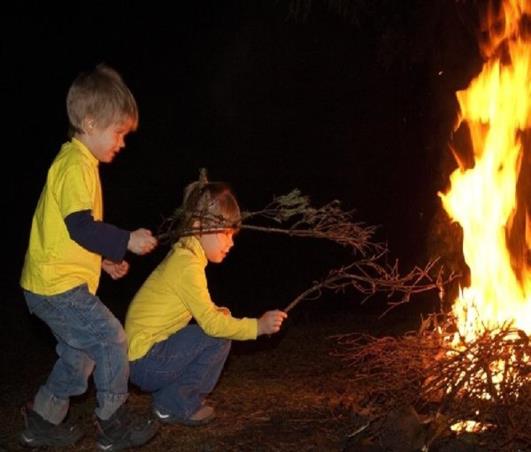 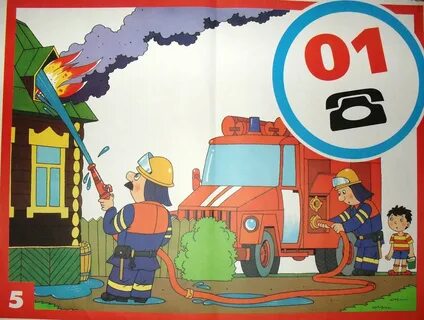 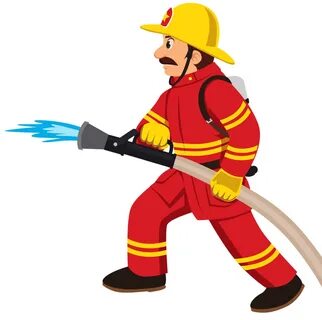 Основные разделы затрагивающих основные сферы жизни ребенка.
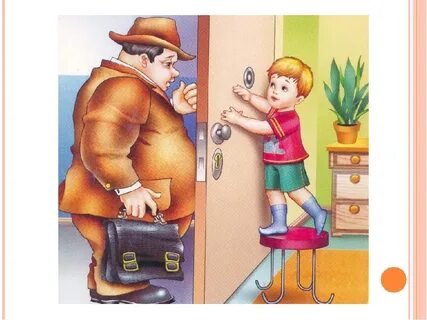 Ребенок и другие люди
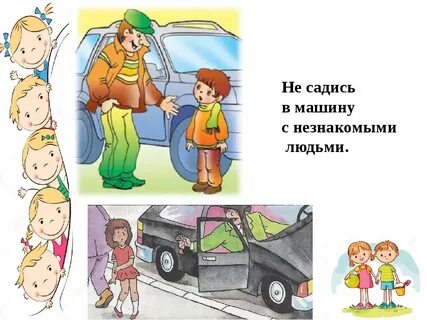 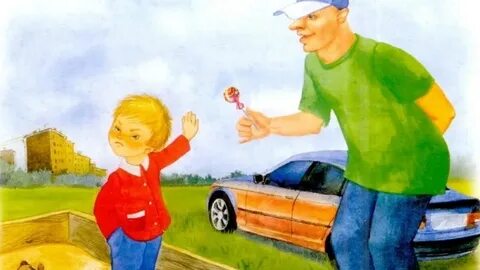 Ребенок и природа
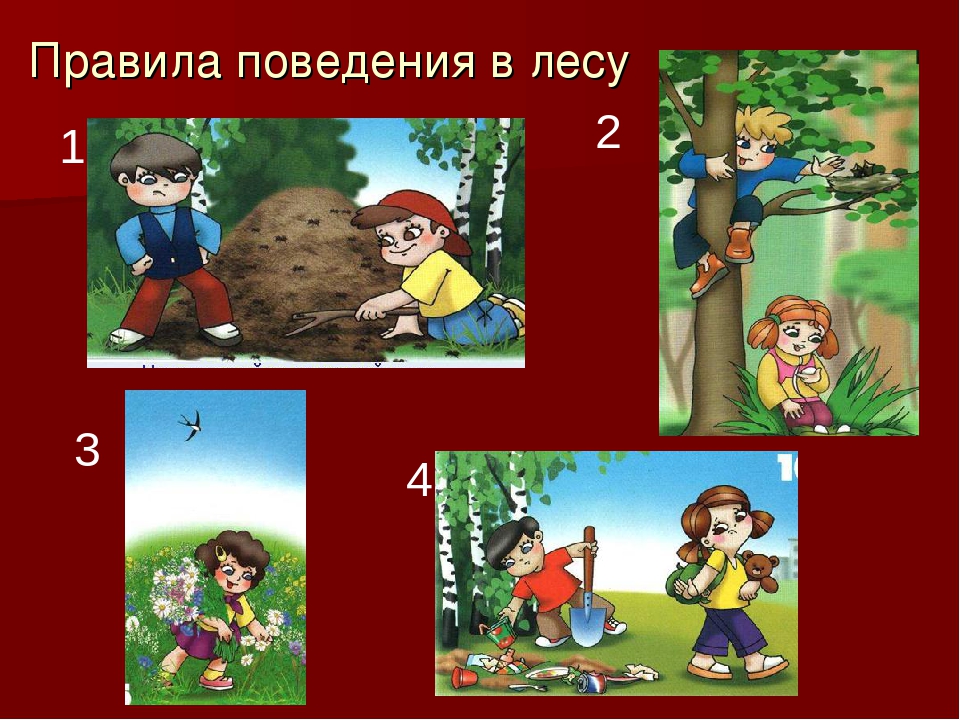 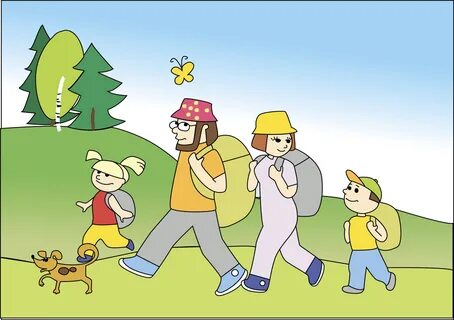 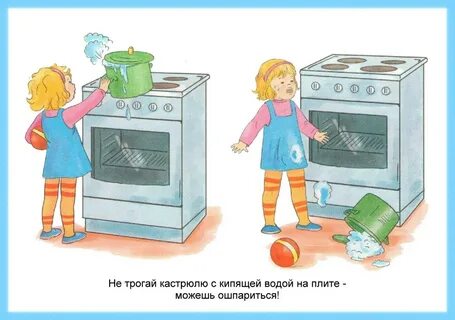 Ребенок дома
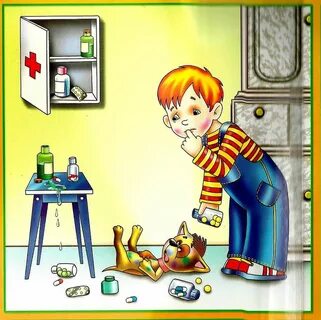 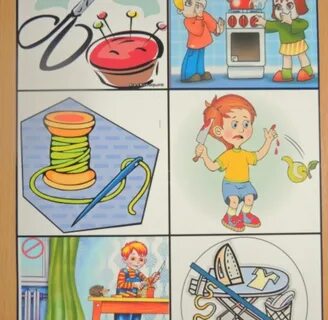 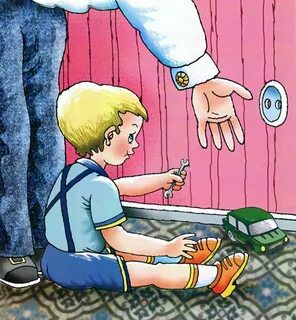 Ребенок на улице
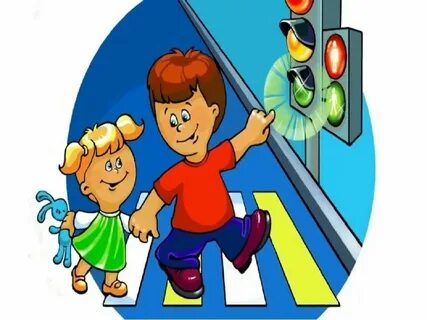 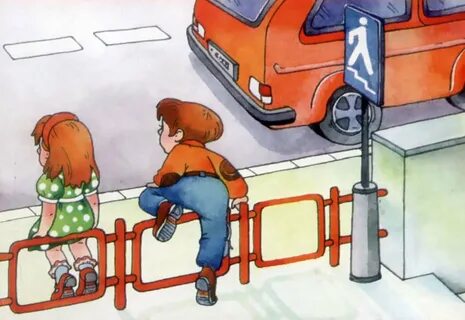 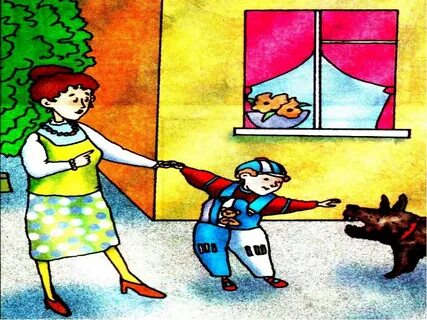 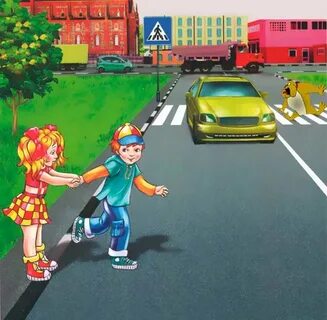 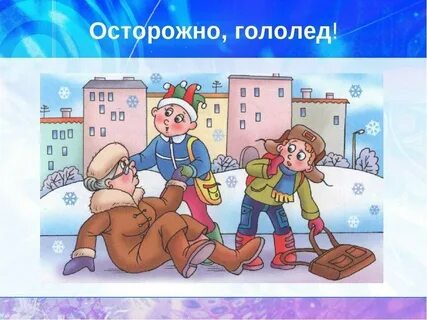 Эмоциональное благополучие ребенка
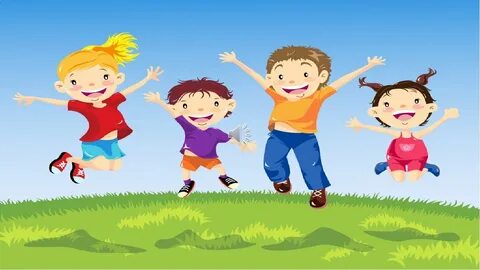 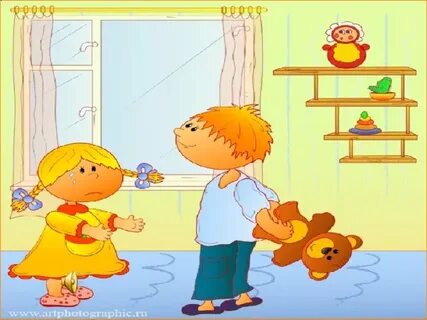 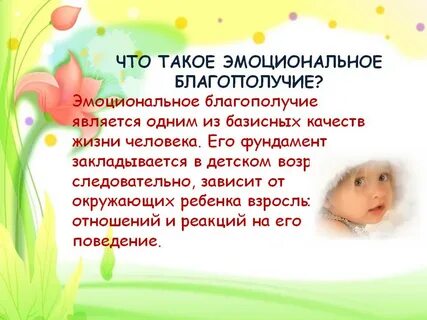 Здоровье ребенка
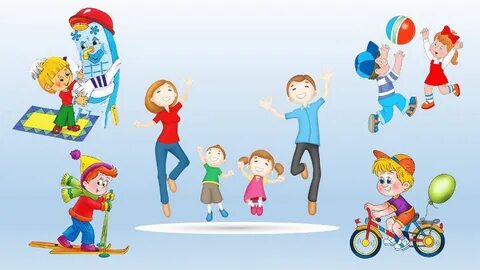 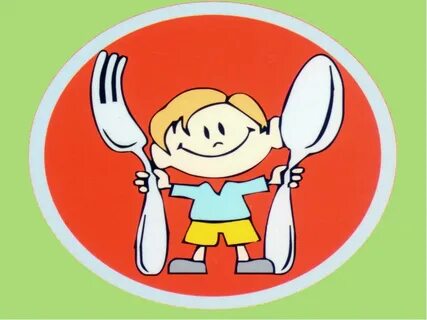 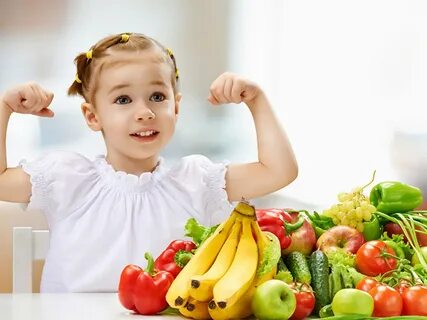 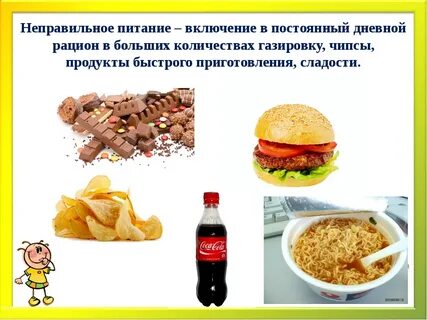 Спасибо 
               за 
        внимание!